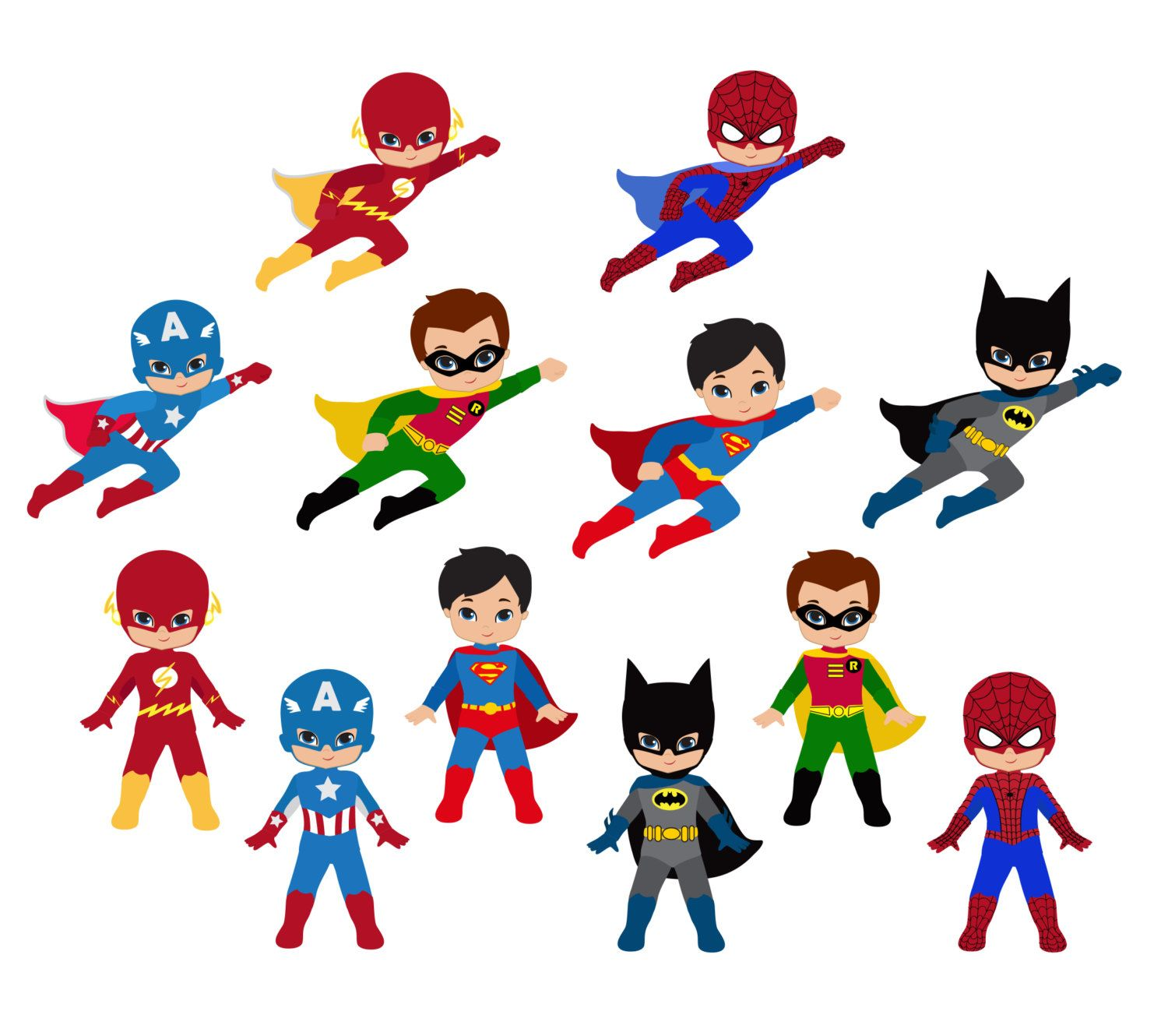 I can do ALL things through Christ who strengthens me” Philippians 4:13
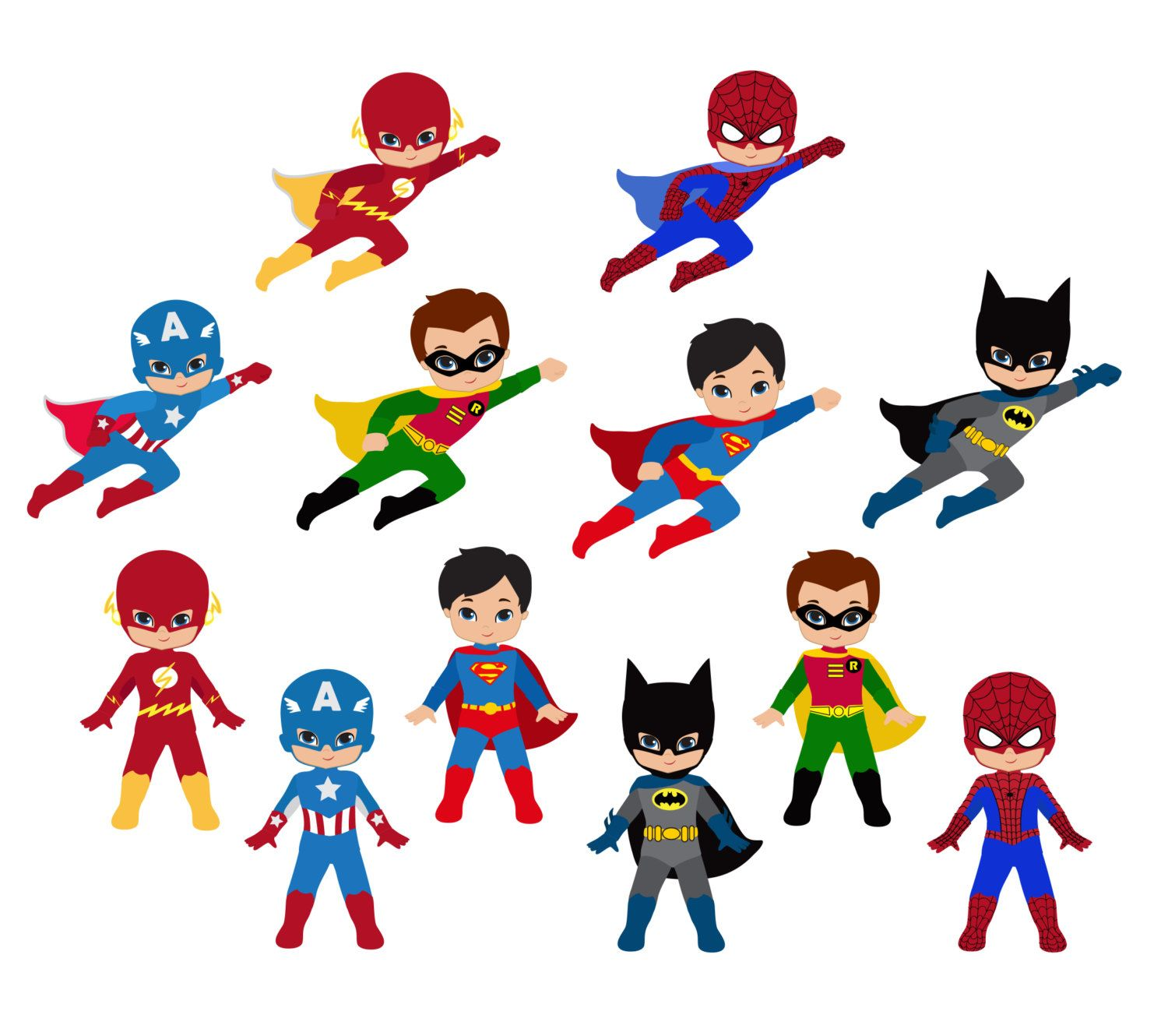 I can do     things through Christ who strengthens me” Philippians 4:13
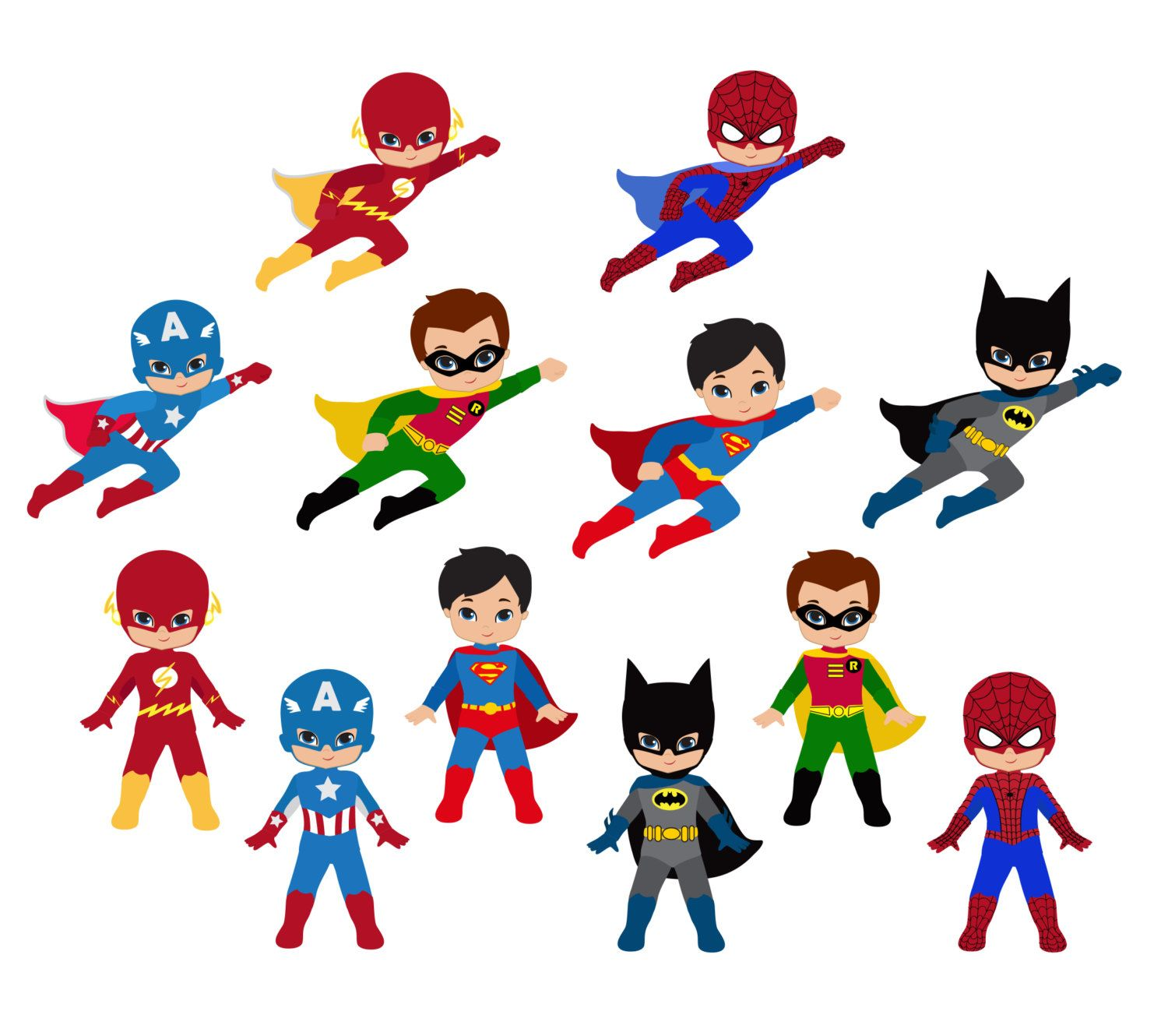 I can do    things through Christ who 

Philippians 4:13
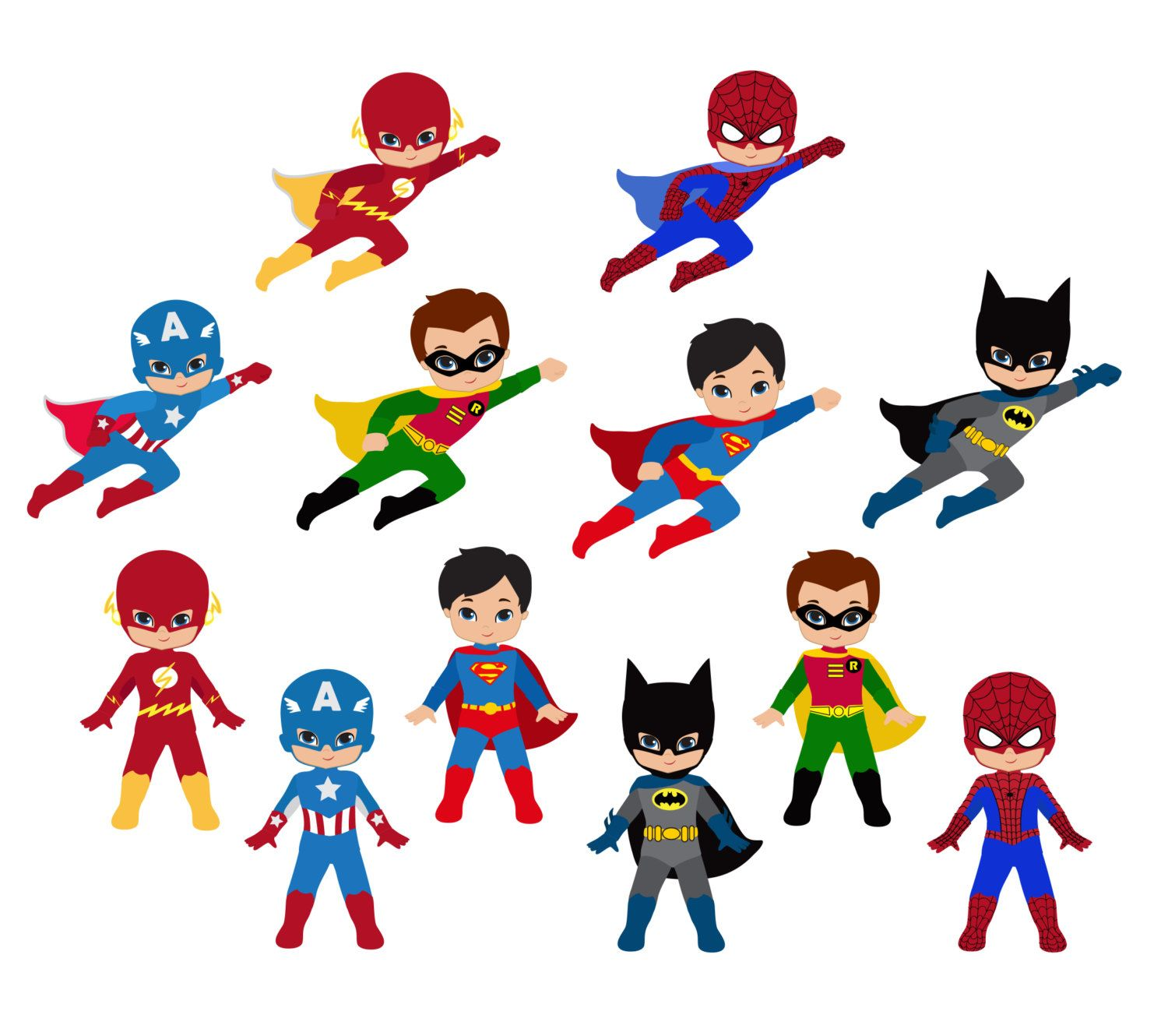 can do    things through.     who 

Philippians 4:13
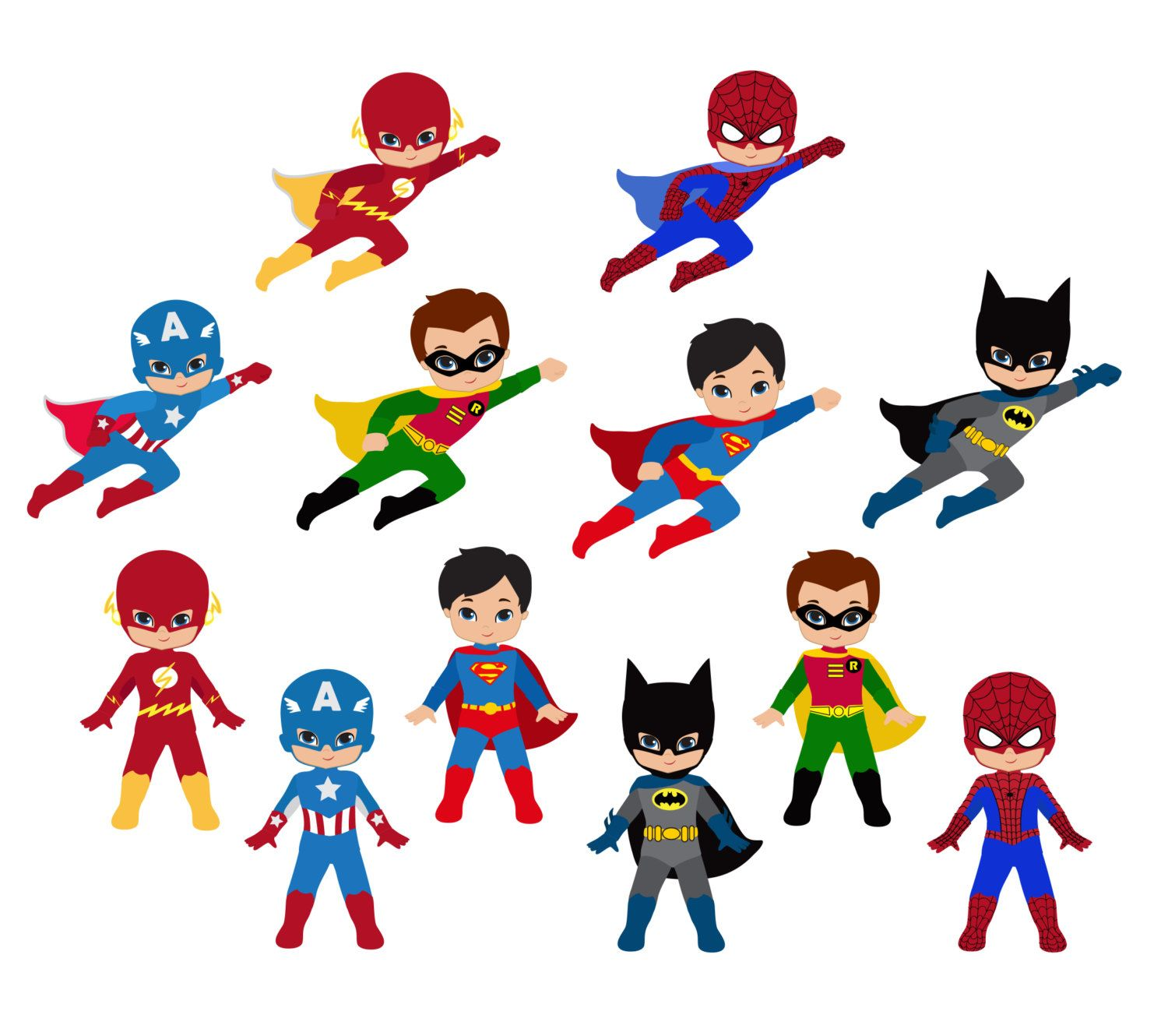 can do    things through.     who
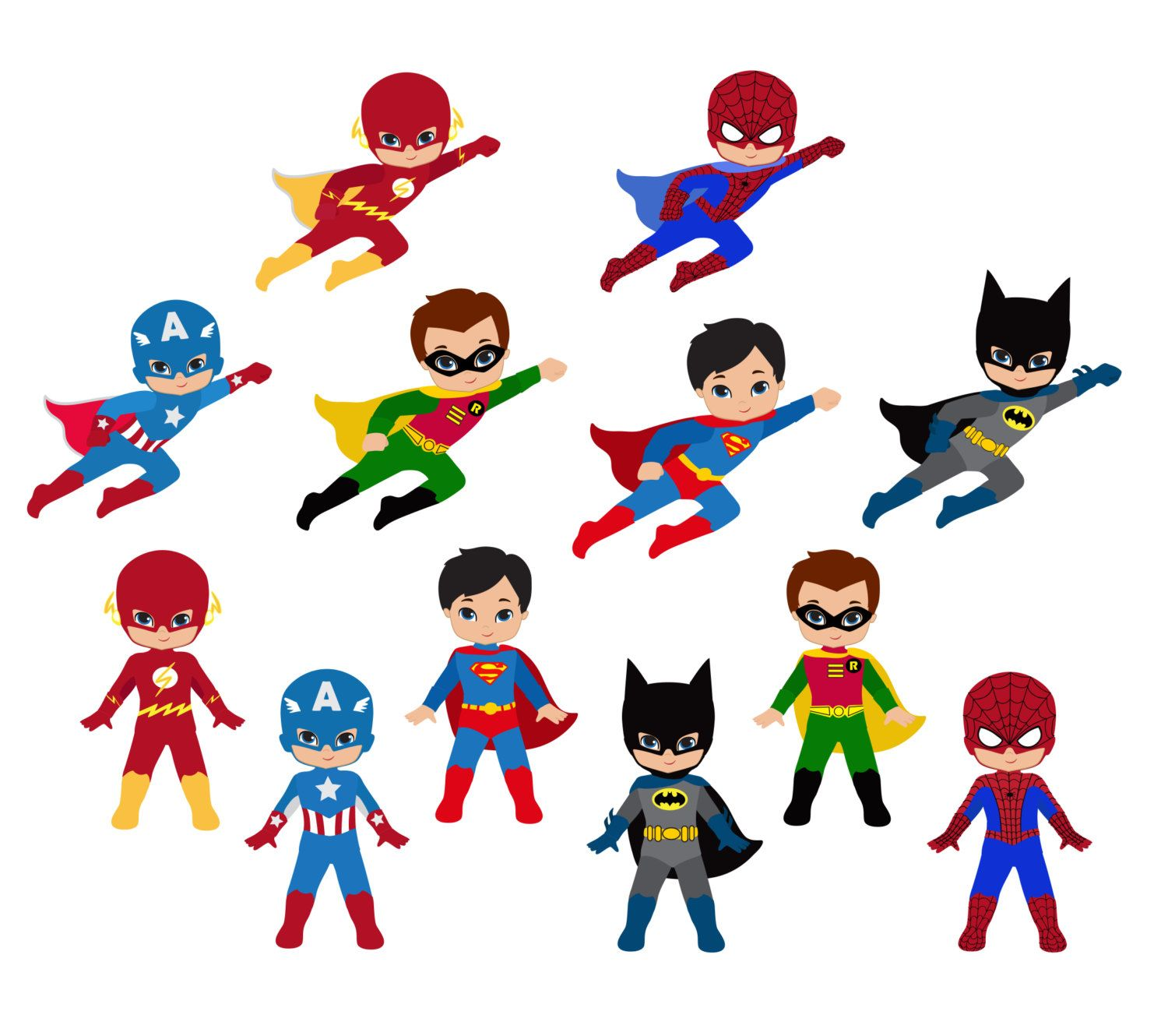